Distributed SystemsDistributed Transactions
Papadakis Harris
Department of Informatics Engineering
TEI of Crete
Transactions
A series of accesses and possibly modifications of stored values
 for instance: transfer an amount of money between two accounts
Requirements
Concurrent transactions support 
Atomicity in the face of failures
Either all accesses/modifications happen or none at all
Transaction states
Active 
the transaction stays in this state while executing. Also initial transaction state.
Partially committed 
when the final statement has been executed
Failed
When normal execution can no longer proceed
Aborted 
transaction has been rolled back and the database restored to its prior consistent state

If aborted:
Restart the transactionor
Kill the transaction
Committed 
successful completion
Transaction states
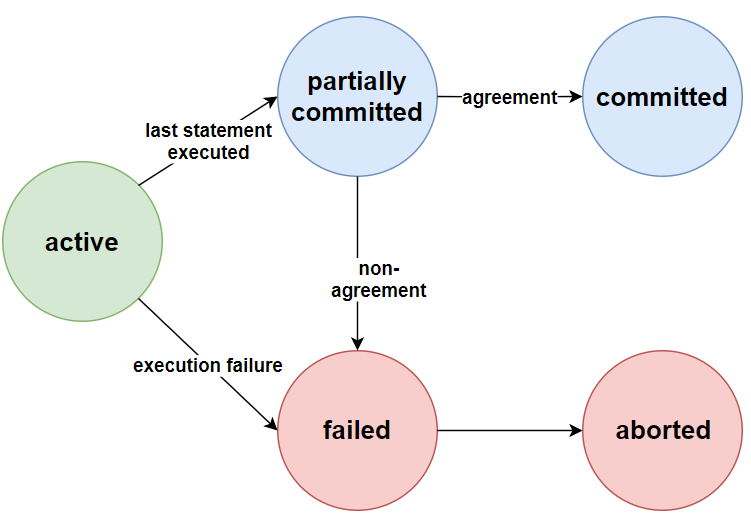 Atomicity
Transaction failure :
Logical errors: transaction cannot complete due to some internal error condition
System errors: the database system must terminate an active transaction due to an error condition (e.g., deadlock)
System crash: hardware or software failure. It is assumed that non-volatile storage contents are not corrupted.
Fault-ToleranceLog-Based Recovery
A log is kept on stable storage, which maintains a record of update activities on the database.
When transaction Ti starts, it registers itself by writing a <Ti start> log record!
Before Ti executes write(X), a log record <Ti, X, V1, V2> is written, where V1 is the value of X before the write, and V2 is the value to be written to X.
When Ti finishes it last statement, the log record <Ti commit> is written.
Distributed Transactions
Each site has a local transaction manager responsible for:
Maintaining a log for recovery purposes
Participating in coordinating the concurrent execution of the transactions executing at that site.
Each site has a transaction coordinator, which is responsible for:
Starting the execution of transactions that originate at the site.
Distributing sub-transactions at appropriate sites for execution.
Coordinating the termination of each transaction that originates at the site, which may result in the transaction being committed at all sites or aborted at all sites.
Distributed System Failures
Failures unique to distributed systems:
Failure of a site (crash).
Loss of messages
Handled by network transmission control protocols such as TCP-IP!
Failure of a communication link!
Handled by network protocols, by routing messages via alternative links!
Network partition
Network partitioning and site failures are generally indistinguishable
Commit protocols
Commit protocols are used to ensure atomicity across sites
a transaction which executes at multiple sites must either be committed at all the sites, or aborted at all the sites
The two-phase commit (2 PC) protocol is widely used
The three-phase commit (3 PC) protocol is more complicated and more expensive, but avoids some drawbacks of two-phase commit protocol.
Two Phase Commit Protocol
Assumes fail-stop model (crashes) 
ie: not byzantine faults
Execution of the protocol is initiated by the coordinator after the last step of the transaction has been reached.
The protocol involves all the local sites at which the transaction executed!
Let T be a transaction initiated at site Si, and let the transaction coordinator at Si be Ci!
Phase 1: Obtaining a Decision
Coordinator asks all participants to prepare to commit transaction Ti.
Ci adds the records <prepare T> to the log and forces log to stable storage
sends prepare T messages to all sites at which T executed
Upon receiving <prepare T>, transaction manager at site determines if it can commit the transaction
if not, add a record <no T> to the log and send abort T message to Ci
if the transaction can be committed, then:
add the record <ready T> to the log
force all records for T to stable storage
send <ready T> message to Ci
Phase 2: Recording the Decision
T can be committed if Ci received a ready T message from all the participating sites: otherwise T must be aborted.
Coordinator adds a decision record, <commit T> or <abort T>, to the log and forces record onto stable storage. 
Coordinator sends a message to each participant informing it of the decision (commit or abort)
Participants take appropriate action locally
Fault-Tolerance – Site crash
When a participating site Sk recovers from a failure, it examines its log to determine the fate of transactions active at the time of the failure.
Log contain <commit T> record: commit T
Log contains <abort T> record: abort T
Log contains <ready T> record: site must consult Ci to determine the
fate of T.
If T committed, commit T
If T aborted, abort T
The log contains no control records (abort, commit, ready) concerning T, Sk failed before responding to the prepare T message from Ci 
since the failure of Sk precludes the sending of such a response, Ci must abort T
Sk aborts T
Fault-Tolerance – Coordinator crash
If coordinator fails while the commit protocol for T is executed then participating sites must decide on T’s fate:
If an active site contains a <commit T> record in its log, then T must be committed.
If an active site contains an <abort T> record in its log, then T must be aborted.
If some active participating site does not contain a <ready T> record in its log, then the failed coordinator Ci cannot have decided to commit T. Therefore abort T.
If none of the above cases holds, then all active sites must have <ready T> record in their logs, but no additional control records (such as <abort T> of <commit T>). In this case active sites must wait for Ci to recover, to find decision.
Blocking problem : active sites may have to wait for failed coordinator to recover.
2PC is safe but not live.
Fault-Tolerance – Link failure
When a link fails, all the messages that are in the process of being routed through the link do not arrive at their destination intact.
From the viewpoint of the sites connected through that link, it appears that the other sites have failed.
The previous scheme applies here.
Three-Phase Commit Protocol
Assumptions:
No network partitioning and no link failures
At most K sites (participants as well as coordinator) can fail
At any point, at least one site must be up.
Phase 1: Obtaining Preliminary Decision: Identical to 2PC Phase 1.
Every site is ready to commit if instructed to do so
Phase 2 of 2PC is split into 2 phases, Phase 2 and Phase 3 of 3PC
In phase 2 coordinator makes a decision as in 2PC (called the pre-commit decision) and records it in multiple (at least K) sites
In phase 3, coordinator sends commit/abort message to all participating sites
Three-Phase Commit ProtocolPhase 2
If Ci receives an abort T message from a participating site, or if Ci receives no response within a prespecified interval from a participating site, then Ci decides to abort T. 
The abort decision is implemented in the same way as in the 2PC protocol.
If Ci receives a ready T message from every participating site, Ci makes the preliminary decision to precommit T. 
T may still be aborted later. 
Ci adds a <pre-commit T> record to the log and forces it into stable storage.
Then, Ci sends a precommit T message to all participating sites. 
When a site receives a message from the coordinator (either abort T
or precommit T), it records it in its log, forces this information to stable storage, and sends a message ack T to Ci.
Three-Phase Commit ProtocolPhase 3
This phase is executed only if the decision in phase 2 was to precommit.
After <precommit T> are sent to all participating sites, Ci must wait until it receives at least K <ack T> messages. 
Then, Ci adds <commit T> to its log and forces it to stable storage, and Ci sends a <commit T> message to all participating sites. 
When a site receives that message, it records it in its log.
Three-Phase Commit ProtocolFailure Handling
Failure of a participating site Sk
Sk’s log contains a <commit T> record ⇒ commit T
Sk’s log contains an <abort T> record ⇒ abort T
Sk’s log contains a <ready T> record but no <abort T> or <precommit T> ⇒ consult Ci to determine state of T
If Ci responds with <abort T> ⇒ abort T
If Ci responds with <commit T> ⇒ commit T
If Ci responds with <precommit T> ⇒ record this in log and resume protocol by sending an <ack T> to Ci
If Ci fails, execute coordinator failure protocol.
Three-Phase Commit ProtocolCoordinator Failure Handling
The active participating sites select a new coordinator using an election protocol. 
The new coordinator, Cnew, sends a message to each participating site requesting the local status of T.
Each participating site, including Cnew, determines the local status of T
committed: the log contains a <commit T> record
aborted: the log contains an <abort T> record
ready: the log contains a <ready T> record but no <abort T> or <precommit T> record
precommited: the log contains a <precommit T> record but no <abort T> or <commit T>
not-ready: the log contains neither a <ready T> nor an <abort T> record. 
Each participating site sends its local status to Cnew.
Three-Phase Commit ProtocolCoordinator Failure Handling
Depending upon the responses received, Cnew, decides either to commit or abort T, or to restart a part of the three-phase commit protocol. 
If at least one site has local status = committed, then commit T.
If at least one site has local status = aborted, then abort T.
If no site has local status = aborted, and no site has local status = committed, but at least one site has local status = precommitted, then Cnew resumes the three-phase commit protocol by sending new precommit messages. 
Otherwise, abort T.